LOS PROBLEMAS Y DESAFÍOS ESTRUCTURALES DE LA EDUCACIÓN SUPERIOR EN EL CHILE NEOLIBERAL: ¿Entre el desalojo de la educación pública o el Frankeinstein de la educación superior chilena?
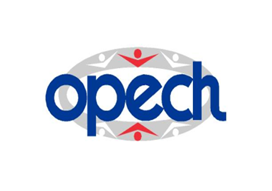 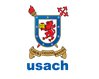 Prof. Rodrigo Sánchez – Univ. de Chile –OPECH- USACH, con la Colaboración de Diego Parra y Patricio López (Ests. del doctorado en Psicología- Univ. de Chile) y Mario Reyes (Est. en práctica de Psicología- Univ. de Chile)
Breve revisión de los Modelos de Universidades en Educación Superior
Universidades Públicas (Cuba, Suiza, Finlandia)
Hegemonía de Universidades Públicas (Brasil, Argentina, Bolivia, Uruguay, Venezuela, Ecuador, Perú, México, Francia, Holanda, Alemania, Canadá, Suecia y todos los países OCDE)
Modelos Mixtos: Países asiáticos, países africanos, EEUU, Colombia. 
Hegemonía de Universidades Privadas: Chile
Temáticas generales de la Educación Superior en América Latina
Expansión del ¿sistema? de educación superior.
Una significativa democratización al acceso  ¿En qué condiciones, es otra cosa?: Aún existen los postergados 
Crecimiento en los post grados. Las estadísticas pasan a estar obsoletas en algunas semanas.    
La calidad de las instituciones.
La relación entre el desarrollo productivo y el desarrollo de las universidades o la producción universitaria, es decir el conocimiento, para el desarrollo productivo. 
El financiamiento de la educación superior va en aumento pero ¿a quién se financia?
Lo anterior es en cualquier país: neoliberales y transformadores
Según SITEAL de UNESCO en Chile no existe la educación superior pública, pues esta debiese ser estatal y pública pero tener un 50% de su presupuesto garantizado por el Estado
Diagnóstico
- El experimento neoliberal se ha convertido en un negocio, “El gran negocio de las universidades chilenas” al decir de Monckeberg (2007), 
- Un “sistema” jurídico anómalo (OPECH, 2009; Pérez, 2009; UNICEF, 2010) y desarticulado (OPECH, 2015), construyendo una especie de anarquía neoliberal, sin regulación del Estado.
- La transnacionalización del mercado universitario, en el cual el mercado de servicios adquiere carácter internacional, como por ejemplo a través de consorcios empresariales dedicados a la Educación Superior . 
- El caso de las llamadas publicaciones ISI (Web of Science), de propiedad de Thomson Reuters, se ha convertido en un indicador de calidad académica, en desmedro de otras fuentes de producción de conocimiento.
Diagnóstico
Antes de la última dictadura militar existían 8 universidades que impartían estudios superiores (títulos profesionales y técnicos). La matrícula estatal era hegemónica y mayoritaria, considerando las únicas dos casa de estudios superiores de esta índole: la Universidad de Chile y la Universidad Técnica del Estado. Entre ambas tenían más de 20 sedes en regiones. 
Las otras 6 universidades eran privadas: Pontificia Universidad Católica, Católica de Valparaíso, Católica del Norte, de Concepción, Austral y Federico Santa María. 
Luego de la Constitución de 1980 se promulgaron dos Decretos de Fuerza de Ley (DFL 1 y DFL 2), los cuales desintegraron a las universidades estatales y promovieron el desarrollo de instituciones privadas.
1.- Marco regulatorio y rol del Estado
El marco regulatorio de la educación chilena se establece tanto en la Constitución de 1980/2005 como en la Ley Orgánica Constitucional de Enseñanza (LOCE) de 1990, ley que fue sustituida para la enseñanza escolar obligatoria por la Ley General de Educación (LGE), pero que sigue vigente para el ámbito de la educación superior. 
En ambos cuerpos legales la función subsidiaria implica, en primer lugar, que el Estado proporciona educación siempre y cuando otras instancias intermedias de la sociedad (como las iglesias u otro tipo de agente particular) no estén posibilitadas de realizar esta labor.
Además, el rol subsidiario implica la responsabilidad del Estado para con estos cuerpos intermedios de manera de ayudarlos a cumplir y desarrollar su función social, sea educativa, económica o de otro tipo. 
La Constitución de la República de Chile del año 1980, en su capítulo III  define los DERECHOS Y DEBERES CONSTITUCIONALES.
El artículo 19: Acerca de los derechos
Dentro de este capítulo destaca el artículo 19 que define veinticinco derechos que estarían resguardados por la carta fundamental. 
A) El numeral 10° de este artículo (19 10°) define el derecho a la educación de la siguiente forma « (…) los padres tienen el derecho preferente y el deber de educar a sus hijos. Corresponderá al Estado otorgar especial protección al ejercicio de este derecho (...)». Al plantearlo de esta forma, el derecho a la educación es comprendido como un derecho de elección de los padres. El Estado garantiza la libertad de los padres a elegir un determinado establecimiento educacional, pero NO GARANTIZA el derecho a la educación de niños/as, jóvenes y adultos. 
B) Por otra parte, el numeral 11° define el derecho a la libertad de enseñanza, como el derecho de « (…) abrir, organizar y mantener establecimientos educacionales (...)». Como se aprecia, no se trata del derecho a la libertad de cátedra ni el fomento de distintos proyectos educativos, sino simplemente del derecho de los particulares de abrir sus propios establecimientos. Una anomalía en relación a cómo funciona la educación en el resto del mundo.
Además de estos dos derechos del artículo 19 (numeral  10° y  11°), el artículo define 4 derechos relacionados con la propiedad: «derecho a desarrollar cualquier actividad económica» (numeral 21); «derecho a no ser discriminado por el Estado y sus organismos en materia económica» (numeral 22); «derecho a la libertad para adquirir el dominio de toda clase de bienes» (numeral  23); y, «derecho de propiedad en sus diversas especies sobre toda clase de bienes corporales e incorporales» (numeral 24).
Y el artículo 20 de la Constitución dice
Por último, el artículo 20 establece los derechos que gozan de garantía constitucional, es decir, que tienen preeminencia sobre los demás, siendo los derechos por los cuales se puede apelar constitucionalmente si no se cumplen. Estos son: 
Artículo 20 dice: «El que por causa de actos u omisiones arbitrarios o ilegales sufra privación, perturbación o amenaza en el legítimo ejercicio de los derechos y garantías establecidos en el artículo 19, númerales 1º, 2º, 3º inciso quinto, 4º, 5º, 6º, 9º inciso final, 11º,12º, 13º, 15º, 16º en lo relativo a la libertad de trabajo y al derecho a su libre elección y libre contratación, y a lo establecido en el inciso cuarto, 19º, 21º, 22º, 23º, 24°, y 25º podrá ocurrir por sí o por cualquiera a su nombre, a la Corte de Apelaciones respectiva, la que adoptará de inmediato las providencias que juzgue necesarias para restablecer el imperio del derecho y asegurar la debida protección del afectado, sin perjuicio de los demás derechos que pueda hacer valer ante la autoridad o los tribunales correspondientes.
Lo cual demuestra la preferencia por determinados derechos, NO GARANTIZANDO EL DERECHO A LA EDUCACIÓN (19 10°).
2.- Institucionalidad y rol del Estado
En lo que concierne a este pilar estructural señalamos que entre los tres denominados subsistemas : los Centros de Formación Técnica, los Institutos Profesionales  y las Universidades no tienen articulación curricular ni jurídica, entre ellos. 
Según la LOCE, unos pueden lucrar [CFT`s e IP`s privados] y otros no [Ues públicas y privadas] (LOCE 1990, art. 30), sin ningún tipo de justificación legal o argumentación coherente. 
Respecto a matrícula, en ninguno de estos subsistemas se encuentra regulada. 
En el caso de los CFT`s, son todos privados. Según la Ley 20.190 publicada el 29 de marzo del presente año, se abrirán 15 CFT`s estatales, uno por región. 
Para el subsistema de los IP`s no existe oferta estatal , por lo tanto, la matrícula en los IP`s privados representa el 32% de la matricula total de la educación superior, resultando ser la de mayor matrícula y la que más ha crecido en los últimos 10 años. 
Para el caso de las Ues, la oferta de matrícula estatal  es la única que disminuye, llegando a ser el 14% de la matrícula total de la educación superior (CNED, 2015), a la inversa de lo que ocurre en la privada la cual ha mostrado en los últimos 30 años un crecimiento sostenido.
Sobre el rol y la acreditación
Sobre el rol de cada uno de estos subsistemas, hay que señalar que la LOCE es bastante escueta respecto a las instituciones que tienen reconocimiento oficial. 
Para el caso de los CFT`s e IP`s sólo requieren requisitos mínimos (arts. 30 y 31). Para el caso de los CFT´s estos entregan títulos de nivel técnico superior 
Para los IP`s, títulos técnicos de nivel superior  y títulos profesionales que no requieran licenciatura. 
Por su parte, las Ues podrán otorgar títulos profesionales y toda clase de grados académicos (licenciaturas, magíster y doctor). Además, estas últimas deben cumplir una función de investigación y extensión
La mercantilización de la educación superior ha permitido el desarrollo de entidades que acreditan la calidad de estos subsistemas. Sin embargo, ha quedado demostrado, en estos últimos años, que este tipo de instituciones del sistema -como la Comisión Nacional de Acreditación (CNA)- han sido corrompidas y se han transformado escrupulosamente en negocios (CIPER Chile, 2011 ; Alerta Educativa, 2012 ; CIPER Chile, 2015 ).
Sobre las agrupaciones
Vale la pena señalar que en lo que concierne las universidades estatales, estas se encuentran agrupadas al interior del Consorcio de Universidades del Estado de Chile (CUECH). Actualmente lo configuran las 16 universidades estatales existentes, incluyendo las recientemente creadas, Universidad de O’higgins y la de Aysén. Todas, salvo las dos últimas mencionadas, son parte del proceso de desmembramiento y desarticulación, promovido en dictadura, de las 2 universidades nacionales (UTE y Universidad de Chile) estatales que existían antes de 1980. Todas eran gratuitas.
En lo que concierne a las universidades privadas tradicionales son 9 y se agrupan en lo que se ha denominado el G-9. Estas nacen también en 1981 y son la resultante de las 6 universidades privadas que existían antes de esa fecha. 
El Consejo de Rectores de Universidades Chilenas (CRUCH), es la organización que se dieron las universidades tradicionales (estatales y privadas que surgen de este proceso). Hoy 27 en total.
 Por último, señalamos que existe una nueva agrupación denominada Corporación de Universidades Privadas (CUP) que agrupa a 16 Universidades  de alrededor de 35 privadas que surgieron durante estos últimos treinta años , sin contar aquellas 21 que han cerrados sus matrículas
3.- Acceso y retención de matrículas
Para ingresar a la Educación Superior en Chile, además de haber finalizado la enseñanza media, se debe cumplir con los requisitos de admisión definidos autónomamente por cada institución. Las universidades pertenecientes al Consejo de Rectores (CRUCH) tienen como mecanismo la Prueba de Selección Universitaria (PSU).
 Se establece como mínimo 475 puntos para ser seleccionados. Además, desde el 2012, para ser seleccionado se suman otras Ues Privadas a este “Sistema Único de Admisión” (SUA). 
Por otro lado, el puntaje ranking de notas y las notas de enseñanza media (NEM) también pueden ser consideradas en el ingreso a algunas Ues. El NEM incluso pueden ser una vía de acceso directo, por ejemplo, en algunos IP y CFT que sólo exigen la PSU rendida.
Sobre acceso y retención de matrículas
Además, para poder financiar la permanencia de los estudiantes en la Educación Superior, algunas becas  del Estado exigen un mínimo de 500 puntos promedio en la PSU (lenguaje y matemáticas), y un puntaje desde 475 puntos para el Crédito con Aval del Estado y el Fondo solidario de Crédito Universitario (FSCU).  
La investigación demuestra que el puntaje obtenido en la PSU está relacionado con el establecimiento de procedencia de los estudiantes, siendo sólo alrededor de un 35% los alumnos de escuelas municipales los que superan los 500 puntos promedio PSU, mientras que los de particular subvencionado superan el 51% y los de particular pagado el 85%, al año 2015 . Hay que considerar que son las personas de menores recursos las que estudian en establecimientos públicos, mostrando la estrecha relación que existe entre nivel socioeconómico y el tipo de educación al que se puede acceder.
Permanencia
En cuanto a la permanencia en Educación Superior en CFT’s, IP’s y Ues, en pregrado, se observa que los estudiantes de colegios particulares pagados tienen una mayor tasa de retención de 1er año (78,4%) que los de particulares subvencionados (70,3%) y estos, a su vez, más que los de establecimientos municipales (67,5%), esto en base a los datos de los alumnos que ingresaron el año 2012. Sin embargo, estas cifras se estrechan un poco si se observan según el tipo de institución, encontrando, por ejemplo, que en los CFT’s los estudiantes que provienen de colegios municipales tienen una mayor tasa de retención que los de particulares pagados en este contexto. Además, se encuentra que los estudiantes del quintil 1, es decir, los de menores ingresos, muestran una retención de un 71%, inferior al resto de los quintiles, que rondan el 75%. La mayor retención en universidades se da en los quintiles de mayores ingresos, mientras que en los IP se da en los quintiles 1 y 5 y en los CFT’s en los tres quintiles más bajos .
4.  Por último, Financiamiento
Según los datos de la OCDE, el gasto público en educación superior en Chile, al año 2013, apenas alcanza un 34,6%, muy lejos del 70% que registran en promedio los países pertenecientes a esta misma organización.  Este escaso financiamiento fiscal se entrega a través de dos vías: recursos asignados a los estudiantes, que representan un 68,7% de estos, y recursos asignados a las instituciones, que completan el 31,3% restante. 
En cuanto a los recursos asignados a los estudiantes, para que cubran el monto de arancel, se encuentran las diferentes becas y dos créditos, el Fondo Solidario de Crédito Universitario (FSCU)y el Crédito con Aval del Estado (CAE), el cual es otorgado por alguna institución del sistema financiero y es garantizado por el Estado. Cabe destacar que estos recursos focalizados en los estudiantes representan alrededor del 95% del financiamiento fiscal para IP’s, CFT’s y Universidades Privadas fuera del CRUCH, mientras que para Universidades Estatales, Privadas Tradicionales y Escuelas Matrices de las FF.AA. y de Orden representa alrededor del 50%. 
Cabe destacar que el CAE constituye casi el 40% del financiamiento fiscal dirigido a estudiantes, concentrándose principalmente en Universidades Privadas.
Financiamiento
Por otro lado, otra forma de financiamiento son las donaciones de privados , las cuales entre 2001 y 2011 alcanzaron los 191 mil millones de pesos para las universidades chilenas, no repartido de forma equitativa entre las instituciones. Más de $88 mil millones (el 46% del total), se concentraron en sólo dos planteles: la Universidad de Los Andes ($45 mil millones) y la Pontificia Universidad Católica de Chile ($43 mil millones). 

En cuanto a la gratuidad en Educación Superior, implementada durante el presente año, el modo de financiamiento es mediante una modificación de la glosa presupuestaria (Ley de Presupuestos) para el 2016, no como parte de una transformación estructural del sistema. Para el año 2017 también se espera que la gratuidad se realice mediante glosa. 
Durante este año, del total de alumnos de pregrado en la Educación Superior, alrededor de sólo un 11% accedió a este beneficio, muy lejos de las proyecciones hechas por el gobierno.
Conclusiones
Todo indica que existe una racionalidad neoliberal que impregna el sistema de educación superior, respaldada por la constitución ilegítima y por la LOCE, racionalidad que no ha sido ni modificada ni intervenida a lo largo de los años, pese al fuerte cuestionamiento tanto desde los diversos actores que componen el amplio movimiento social por la educación, así como desde la evidencia nacional e internacional.
Es necesario preguntarse acaso la nueva Reforma de Educación Superior atiende verdaderamente a estos factores estructurales o si solamente se remite a realizar determinados cambios superficiales que siguen respondiendo a la misma lógica con la que se ha venido actuando durante las últimas décadas en el ámbito educativo, en donde la Educación Pública juega un rol secundario mientras se da cabida al campo de inversión económica llamado Instituciones de Educación Superior.
Por otra parte, vale la pena preguntarse acaso existen alternativas que permitan construir una nueva Educación Superior. Desde el movimiento social por la educación, los diversos actores han sido capaces de construir e imaginar caminos alternativos, por lo que es importante mirar hacia estos para darse cuenta que la racionalidad hegemónica no es la única bajo la cual pensar posibilidades de acción. 
Otras experiencias cercanas podemos verlas en países Latinoamericanos con proyectos distintos al nuestro, por lo que observar hacia nuestros vecinos.
Luego de leer y estudiar el nuevo proyecto de ley
Podemos afirmar:
- No deroga la LOCE
No culmina con el lucro en la Educación Superior, pues se indica que será prohibido sólo para las instituciones que reciben recursos del Estado.
No logra condenar  las múltiples formas que tiene las instituciones de sortear el lucro, pese a que en sus estatutos dice que no tienen lucro. 
No es una propuesta que fortalezca a la educación pública
No asegura la gratuidad universal. 
Por lo tanto, no asegura el derecho a la educación.
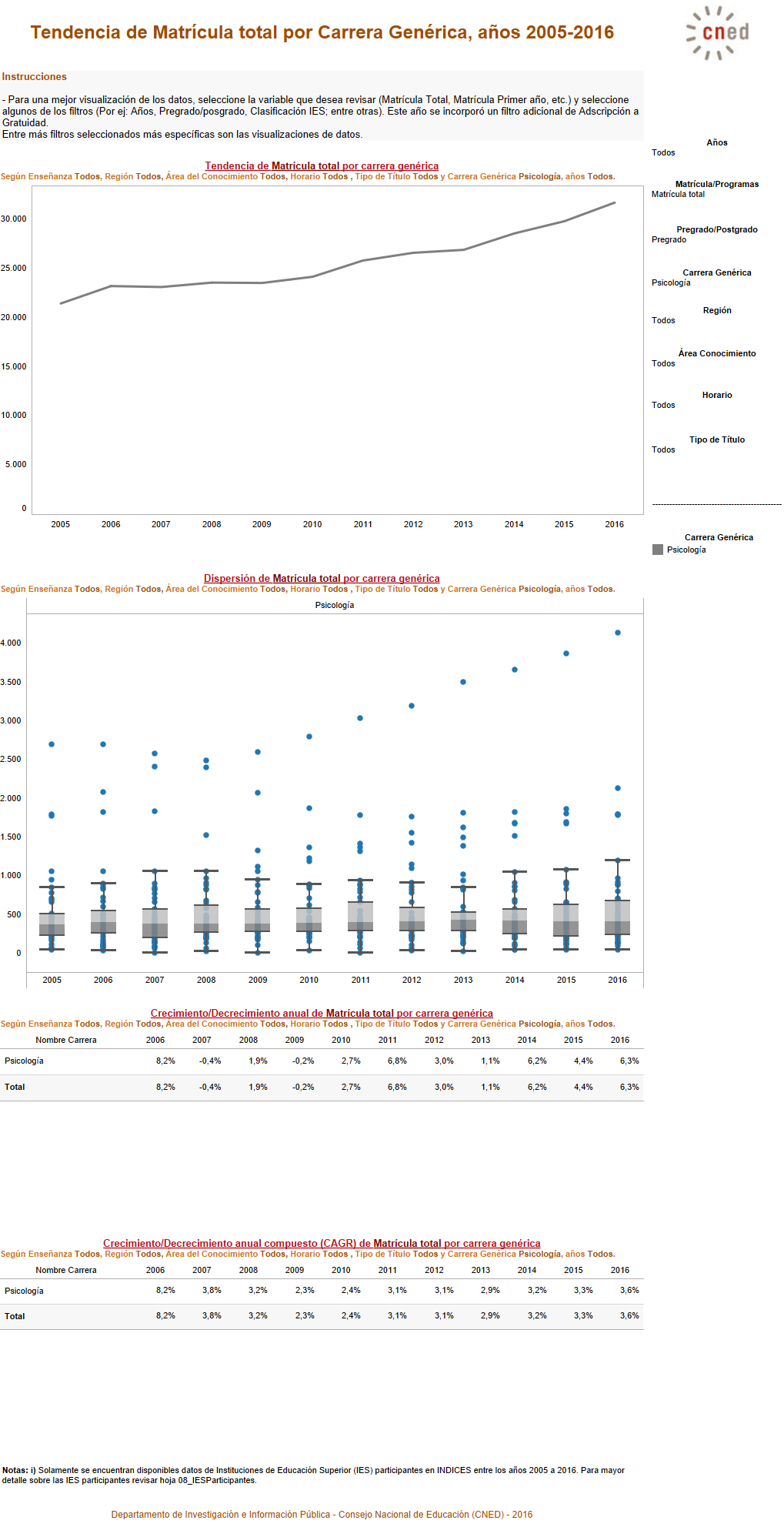 Muchas Gracias
Antecedentes Antecedentes históricos de la Educación Superior
Existían sólo 8 universidades con sedes regionales que impartían educación profesional y técnica. La Junta Militar reemplazó a sus rectores por miembros de la Armada, la Aviación y el Ejército.
Antes de 1974, estos planteles eran financiados en un 80% por el Estado. La universidad en términos generales era gratuita.
A partir de 1980: Nacen las universidades derivadas y se termina con la universidad gratuita.
Se promulga la Ley LOCE (1990), que articula y da reconocimiento oficial a los establecimientos de educación superior.
Las Leyes Constitucionales de Educación: Constitución Política y Ley Orgánica Constitucional de Enseñanza (LOCE).
Las consecuencias de lo anterior son principalmente que: 

La educación funciona como mercancía y no como derecho social. 
La regulación de la Educación Superior solo contempla aspectos de privatización (Título III de la LOCE). 

Cambios en el sentido (común) de la Educación Superior:
Se concibe a la Educación Superior como: “Una inversión que genera cuantiosos retornos individuales futuros”
“Se dejó de hablar de Universidad Pública”.